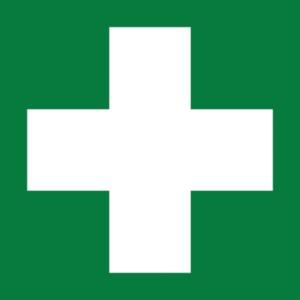 Lékárničky první pomoci
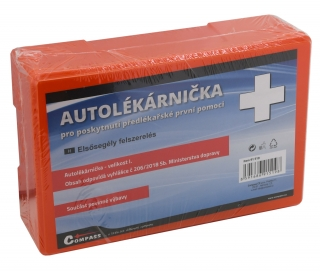 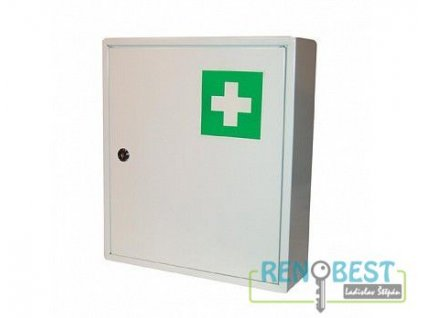 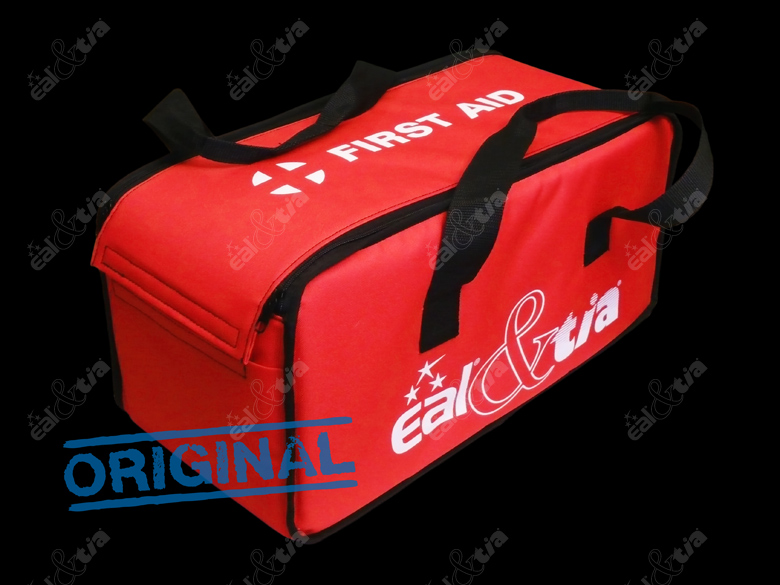 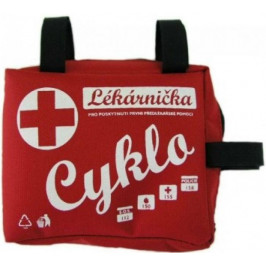 Vybavení autolékárničky - 2024
Hotový obvaz s polštářkem (3 kusy)
Hotový obvaz se dvěma polštářky (3 kusy)
Náplast hladká cívka 
Obinadlo škrtící pryžové
Rukavice pryžové (v obalu)
Izotermická fólie
Nůžky (antikorozní, zahnuté a se zaoblenými hroty)
Umístění autolékárničky
Nesmí být na přímém slunečním světle
Musí být snadno přístupná
Musí být na suchém místě
Kontrola autolékárničky
Ze zákona má povinnost vám autolékárničku kontrolovat pouze Policie ČR
Při obvyklé kontrole stačí ukázat autolékárničku s vyznačenou dobou expirace
Pokud ji ve svém voze mít nebudete, počítejte s pokutou